Actividad 5-1
“3 Matrices de Problemas”
25 minutos
‹#›
[Speaker Notes: Julio]
Actividad 5-1
3 Matrices de Problemas
INSTRUCCIONES
A partir de los 3 Focos de Observación/Desafíos que plantearon en la Entrega 1, 

Analizar la información obtenida en Campo (fotos, videos, entrevistas, etc) + información obtenida en las actividades de la clase de la semana 4. Cruzando datos, reflexiones, realizando conexiones, etc. Con foco en definir los hallazgos relevantes para el equipo.

Una vez analizada la información, consolidar la siguiente Matriz del Problema para cada Problema/Desafío, serían 3 tablas en total.

Escoger UNA Matriz de Problema a trabajar durante el semestre. Escoger la matriz más completa, con información más interesante y con hallazgos relevantes, también considerar aquella a la cual tienen más acceso y recursos para efectivamente poder llegar a completarla. Deben argumentar su elección final brevemente.
Subir el desarrollo en Google Fotos y en “Actividad 5-1”- Formato PDF e imagenes.
Trabajo en Equipo
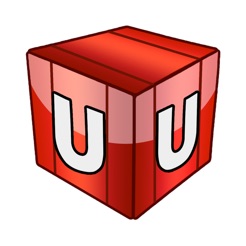 ‹#›
Actividad 5-1
Matriz de un Problema
[Speaker Notes: Aquí hacer enfoque en que a partir de los Hallazgos, probablemente se re-defina la necesidad esencial. Partimos bajo la hipotesis de que se necesita mover troncos, pero al final, despues de profundizar, la necesidad real se trata de asentamiento y crear comunidades sedentarias manteniendo la infraestructura y equipos de seguridad/supervivencia inventados.]
Actividad 5-1
Matriz aplicada de un Problema ejemplo
[Speaker Notes: Aquí hacer enfoque en que a partir de los Hallazgos, probablemente se re-defina la necesidad esencial. Partimos bajo la hipotesis de que se necesita mover troncos, pero al final, despues de profundizar, la necesidad real se trata de asentamiento y crear comunidades sedentarias manteniendo la infraestructura y equipos de seguridad/supervivencia inventados.]
Proceso de Innovación en Ingeniería y Ciencias
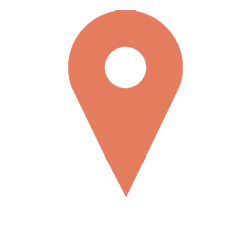 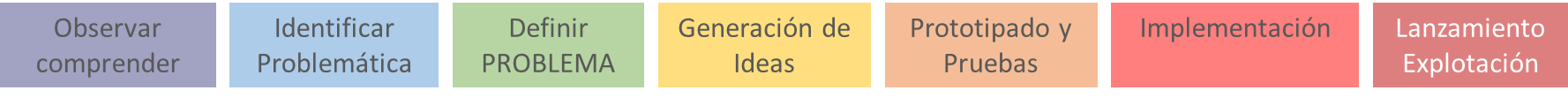 1
2
3
4
5
6
7
Proceso iterativo
[Speaker Notes: ALGUNAS DE ESTAS QUEDARÁ (1 Ó 2)]
Actividad 5-2
“Mapa de Empatía”
15 minutos
‹#›
[Speaker Notes: Julio]
Actividad 5-2
Mapa de Empatía
INSTRUCCIONES
A partir de la Matriz del Problema escogida y de las evidencias de sus observaciones, profundizar en el análisis y entendimiento de nuestras personas usuarias.

Realizar un Mapa de Empatía, el cual analiza: ¿Qué piensan/sienten las personas? ¿Qué ven? ¿Qué oyen? ¿Qué dicen/opinan? ¿Qué hacen/accionan? ¿Cuáles son los esfuerzos que implica este problema? y cuales son los resultados de lo que genera el problema?

Utilizar imágenes/ videos/ grabaciones que respalden sus descripciones en caso de tener estas evidencias de las observaciones del trabajo en campo de la Entrega 1.

Revisar la matriz del problema. Al profundizar en el usuario a través del mapa de empatía, chequear si tiene cambios. De existir cambios, hacer las modificaciones necesarias en la matriz.
Subir el desarrollo en Google Fotos y en “Actividad 5-2”- Formato PDF e imágenes, videos, grabaciones, etc. Trabajo en Equipo.
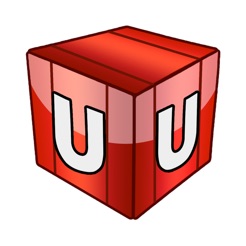 ‹#›
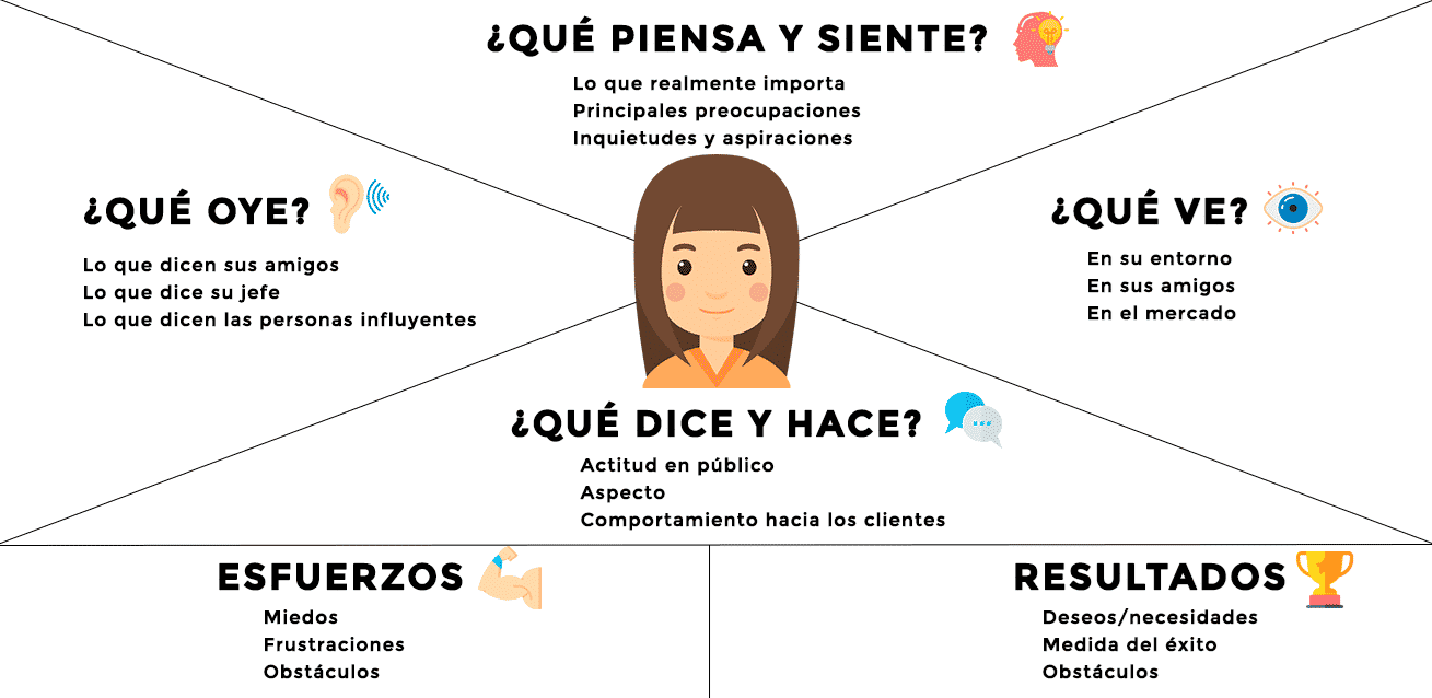 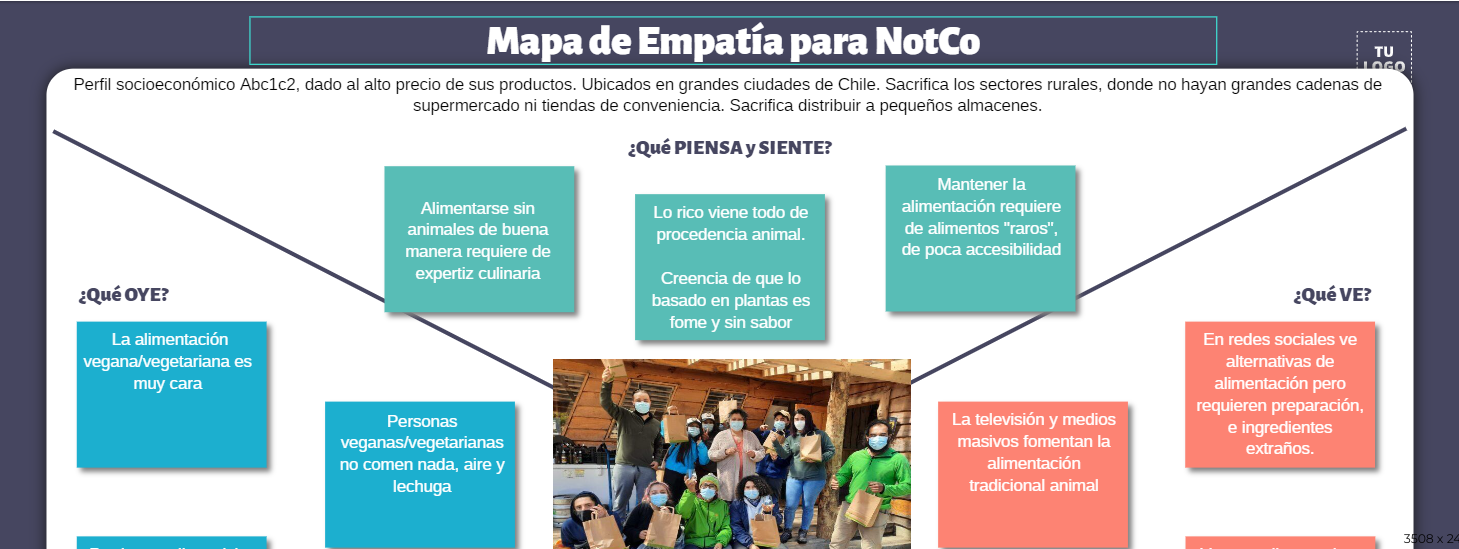 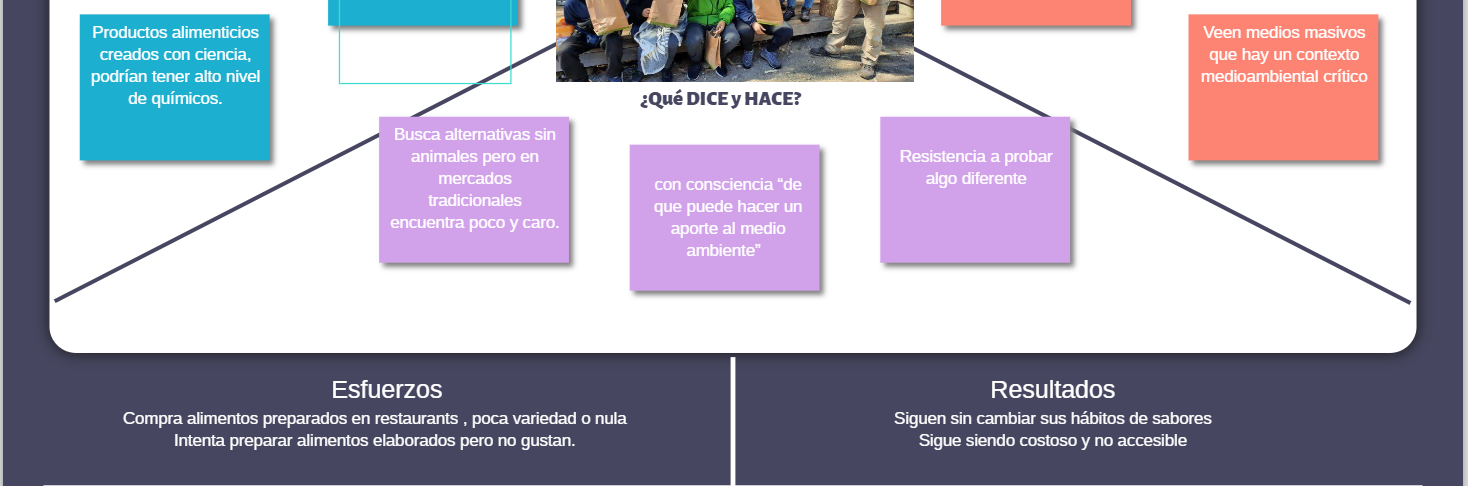 Actividad 5-2
Ejemplo Mapa NotCo
Actividad 5-3
“Investigación PESTEL”
30 minutos
‹#›
[Speaker Notes: Julio]
Actividad 5-3
Investigación PESTEL
INSTRUCCIONES

Investigar sobre el problema escogido tomando como guías las Categorías PESTEL: Aspectos Políticos, Económicos, Sociales, Tecnológicos, Ecológicos y Legales. Son factores y antecedentes que influyen en la situación problema, parte del Contexto.

Incluir los aspectos más relevantes en cada categoría (al menos 3 aspectos por ítem, 18 en total). Se recomienda realizarlo a modo de una tabla resumen con 6 columnas.

Incluir siempre la bibliografía, el origen de la información. Dejar en un archivo word, o en el cuadro de texto de la misma Tarea.
Subir el desarrollo en Google Fotos y en “Actividad 5-3”- Formato PDF e imágenes.
Trabajo en Equipo
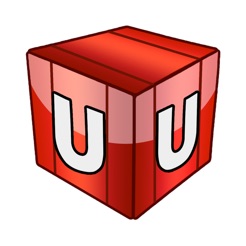 ‹#›
Actividad 5-3
Ejemplo PESTEL Generador de Topología Automatizado (GTA)
[Speaker Notes: Un Generador de Topología Automatizado (GTA) es una herramienta en línea que ha sido desarrollada por un equipo de investigadores de Ingeniería en Química y Biotecnología. La herramienta permite a los usuarios académicos enviar moléculas, y a su vez, recibir un archivo con el cálculo de un campo de fuerza molecular para su uso en simulaciones de Dinámica Molecular (DM) de sistemas biomoleculares. 
Entre los usuarios finales importantes del software de parametrización se incluyen empresas comerciales e investigadores académicos, así como desarrolladores de software de simulación de Dinámica Molecular que requieren el uso del software como entrada para su oferta de programas integrados. Otros usuarios finales pueden incluir las fuerzas de defensa nacional, las autoridades reguladoras, las empresas nutracéuticas, alimentarias y agrícolas.]
Actividad 5-4
“Árbol del problema”
30 minutos
‹#›
[Speaker Notes: Julio]
Actividad 5-4
Árbol del problema
INSTRUCCIONES
A partir de Entrega 1 y desarrollo de todas las actividades, analizar, procesar y conectar creativamente la info., realizar el esquema del Árbol del Problema:

Plantear una breve descripción del problema (Usuario/a + necesita + pero…, ) en el centro y en sus ramificaciones identificar Efectos (síntomas) y sus Causas.

Analizar de manera más profunda los datos, utilizando la técnica de los 5 porqués por ejemplo.
*Evitar definir el problema como “La falta de”, “ausencia de”*, “poca conciencia/educación”
Subir el desarrollo en Google Fotos y en “Actividad 5-4”- Formato PDF e imagen.
Trabajo en Equipo
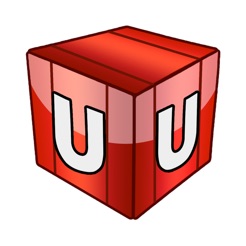 ‹#›
Actividad 5-4
Árbol del Problema
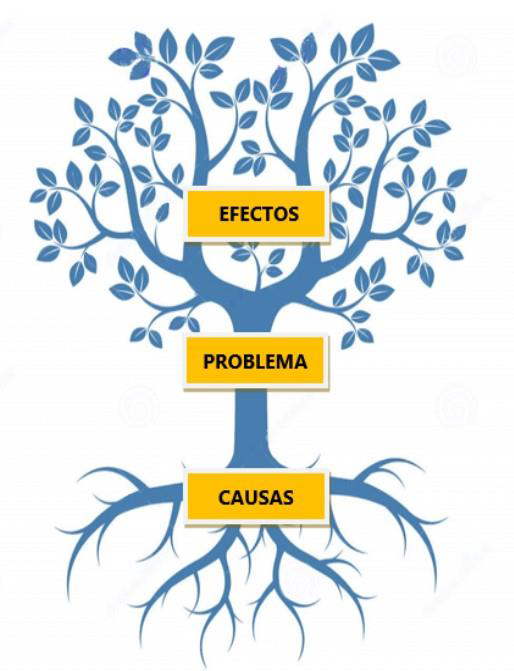 Rellena las distintas partes del árbol del siguiente modo: en el tronco, pon el problema principal; en las raíces, ubica las distintas causas que has detectado que conducen a este problema; en las ramas, ubica las consecuencias de este desafío.

Conectar la información de manera clara, explícita y creativa.
No solo información dispersa, aquí es donde encontramos la oportunidad de innovación, lo desafiante.
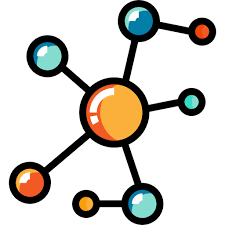 Es una técnica que se emplea para identificar una situación negativa (problema central), la cual se intentará solucionar en un futuro analizando relaciones de tipo causa-efecto.
Ejemplo
Árbol del Problema
Investigación cuestionable. Poco desarrollo en procesos.
¿Y POR QUÉ?
Al menos 3 a 5 niveles de profundización en los síntomas/efectos y causas. Utilizamos los 5 porqués sin repetir datos.

*Evitar definir el problema como “La falta de”, 
“ausencia de”*, “poca conciencia/educación”
Poca precisión en los experimentos impide explicarlos y validarlos.
¿Y POR QUÉ?
Desconocimiento sobre  interacciones atómicas y moleculares que gobiernan los comportamientos de los sistemas físicos. Estudios nulos.
Necesidad de comprensión de la función y la estructura de macromoléculas biológicas.
Personas profesionales en investigación de productos químicos y farmacéuticos necesitan simular el comportamiento auténtico de la dinámica de las macromoléculas biológicas pero estas tienen escalas de tiempo muy cortas y escalas espaciales muy pequeñas.
¿Y POR QUÉ?
Experimentos en laboratorios húmedos limitados
Limitada relación y apoyo desde la investigación computacional.
Personas con capacidades restringidas para observar en detalle los átomos, para cuantificar velocidad y posición.
Herramientas poco precisas, de poco acceso y complejas de usar.
Demasiado peligrosos
Demasiado costoso
¿Y POR QUÉ?
Las habilidades humanas son limitadas.
Protección de la propiedad intelectual.
Altos costos energéticos
¿Y POR QUÉ?
¿Y POR QUÉ?
[Speaker Notes: Ignacio]